Vremenska prognoza
Pomorska meteorologija i oceanografija, 3.N
Vremenske karte
Vrste i znakovi na kartama
Crtanje vremenske karte
Vremenske karte - vježbe
Rad na faximil uređaju
Prognoziranje smjera vjetra i područja jakog vjetra na osnovu vremenske karte
Prognoziranje naoblake i područja magle na osnovu vremenske karte
Prognoziranje područja s lijepim vremenom na osnovu vremenske karte
Upotreba brodskog osmatranja kao potvrda prognoze dobivene  sa sinoptičke i prognostičke karte
Vremenske karte – sinoptička karta
Vrste karata i njihova namjena
za predviđanje vremena potrebno:
analizirati postojeće vrijeme
povezati ga sa prethodnim
na širem području
u jednom od termina SMO kada se obavljaju meteo. mjerenja
sinoptička karta – karta s upisanim sinoptičkim elementima
prizemna i visinska
termin upisa:
osnovna (0000, 1200 UTC)
glavna (0000, 0600, 1200, 1800 UTC)
dopunska (0300, 0900, 1500, 2100 UTC)
Prizemna sinoptička karta – vremenska karta
karta stalne razine sa stanjem atmosfere u određenom terminu
stanja i razvoj zbivanja u prethodnom (trosatnom) intervalu
tri vrste:
osnovna prizemna karta
šire područje
osnovni termini za cijelu polutku, glavni za kontinent
dopunska prizemna karta
manje područje (država, regija, more)
sporedni termini
sporedna prizemna karta
jedan meteo. element (temperature, oborine,…)
Geopotencijal
visine se označavajju u geopotencijalnim metrima – gpm 
geopotencijal
rad potreban da se jedinica mase u polju sile teže podigne sa srednje morske razine na neku točku
ovisi o visini i sili teže, a ne o masi čestice
 1 gpm = 9,8 m²/s²
nivo-ploha – ploha s konstantnim geopotencijalom
apsolutni geopotencijal 
visina neke točke iznad srednje razine mora
relativni geopotencijal
visina neke točke u odnosu prema točki druge nivo-plohe
Visinska sinoptička karta
prikazuje analizirano baričko polje na standardnoj visini
1; 5; 5,5; 7; 10 km i više
karta izobarne topografije – dvije vrste:
karta apsolutne (izobarne) topografije
AT – visine izobarnih ploha računate od morske razine
karta relativne topografije
RT – za razliku visine između dvije izobarne plohe 
dopuna kartama apsolutne topografije
Sinoptička analiza
metoda proučavanja vremena
izvorni podaci
meteorološka izvješća unesena i obrađena na prizemnoj sinoptičkoj karti šireg područja
karte takvog područja – sinoptičke prognostičke karte
Sadržaj sinoptičke karte
Komisija za sinoptičku meteorologiju (SMO) propisuje:
kartografsku projekciju
polarni predjeli – stereografska projekcija
umjerene širine – konformna Lambertova projekcija
ekvatorski predjeli – Mercatorova projekcija
mjerilo
simbole i kratice 
US Weather Bureau tiska karte za crtanje sinoptičke analize za eventualno korištenje na brodovima
danas se prognoze dobivaju putem GMDSS uređaja, a rijetki rade sami prognozu na brodu!
Znakovi na kartama
položaj svake sinoptičke postaje na karti je označen postajnim kružićem
umjesto naziva, uz postajni kružić je upisan broj postaje
meteorološki elementi unose se u kartu pomoću simbola prema shemi postajnog modela
(sljedeći tekst prepisati, nema u knjizi):
za svaku postaju se na kartu unose sheme na kojima su simboli koji prikazuju stanje vremena
kopnena, obalna i brodska postaja imaju nešto različite modele, tj. u njih se simboli unose nešto drugačije
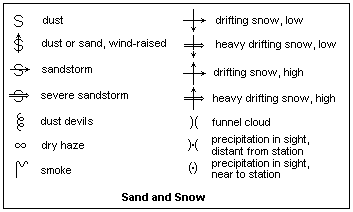 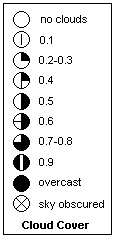 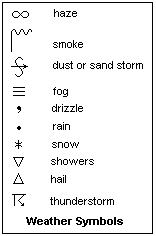 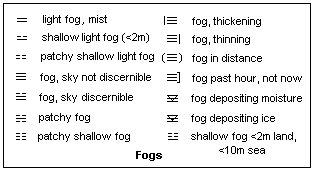 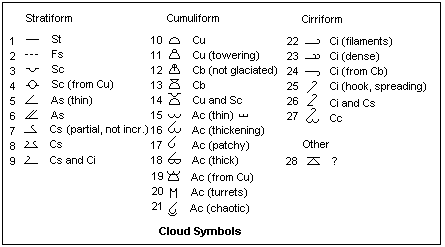 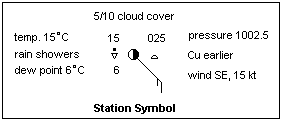 Crtanje vremenske karte – kopnena postaja
ClNh/h – niska naoblaka – Sc, 5=pokrivenost 5/8 6=visina niskih oblaka 600m
dw1 – krivudava strijelica je znak za mrtvo more, smjer je SW
Pw1 – period vala 9s
Hw1 – visina vala 2m
PPP – atm.tlak = 1010,5 (piše se samo 10,5)
ppp; a – tlak porastao u 3 sata 0,9 hPa /=porastao
w1w2 – prošlo vrijeme – magla i kiša
RRR – posljednjih 12 sati palo 4 mm kiše
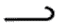 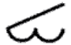 N
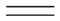 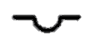 krug u sredini – naoblaka – 7/8, vjetar ENE, 23-27 čv
vidljivost 1 km – VV – kodirano 94
TnTnTn – max. temperatura zraka 15,0°
TTT – temperatura zraka 8,0 °C
ww – sadašnje vrijeme – sumaglica
TdTdTd – rosište 6°C
TwTwTw – temp. mora 8°C
Ch – visoki oblaci Ci; Cm – srednji oblaci – Ac
Crtanje vremenske karte
Vremenske karte – vježbe (nema u knjizi)
Calgary – 90 % oblaka, vjetar NW 15čv
t. zraka = 7°C, rosište je 4°C
tlak = 1005.5 hpa sveden na razinu mora
porastao 0,5 hPa u 3 sata i sada je stabilan (crta kosa pa gore ravna)
bilo je pljuskova, ali sada nema
niski oblaci su Sc
visoki oblaci su tanki As
vidljivost je 74x200 m (sežnjevi) tj. oko 14,8 km
Penticton, mirno i oblačno; temperatura 14°C,  rosište 7°C
lagana kiša pada i sada, vidljivost 14.8 km
tlak 1010.1 hPa; tlak neravnomjerno porastao 1,5 hPa u posljednja 3 sata
niski oblaci su Cu, a broj 6 znači da je prekriveno 6/8
viši oblaci su Ac
Analiza sinoptičke karte
počinje nakon unošenja svih podataka na kartu
zaglavlje – naslov karte, godina, dan, sinoptički termin
cilj analize – potpuna slika stanja vremena i prognoza!
analizirana prizemna sinoptička karta postaje sinoptička karta stanja vremena – vremenska karta
pomorci danas ne rade sami analizu nego tumače vremensku kartu ili prate vremenske prognoze
FAXIMIL
NAVTEX
Rad na faximil uređaju
NAVTEX
B – meteorološka upozorenja
E – meteorološka prognoza
INMARSAT
INMARSAT C 
INMARSAT B 
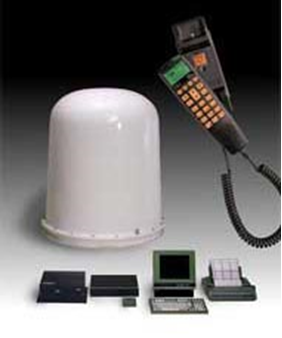 Faksimilske karte za potrebe pomorstva
prizemna sinoptička karta
prizemna prognaostička karta
karta 500 hPa izobaričke površine
karta stanja mora
prognostička karta valova
karta stanja površinskih temperatura mora
prognostička karta temperature mora
karta stanja oblaka (nefoanaliza)
prognostička karta leda
na svakoj karti je datum, sat, tip karte, rajon, tko ju je poslao
voditi računa o mjerama!
Prognoza vremena
stare uzrečice, iskustvo,…
Vrste prognoza
Metode prognoziranja vremena
Metode prognoziranja vremena
Prognoziranje premještanja baričkog sustava
neka od pravila koja se temelje na istraživanjima:
ciklone s kružnim izobarama idu u smjeru najvećeg pada tlaka
ciklone s eliptičnim izobarama
veća spljoštenost – smjer bliži velikoj osi
ako je izražen topli sektor
brzina središta odgovara brzini vjetra u toplom sektoru
u obitelji ciklona svaka slijedeća je nešto bliža ekvatoru
ciklona zaobilazi sporu anticiklonu ili se sama usporava
barički sustav miruje kada je promjena tlaka (barička tendencija) svuda gotovo jednaka
veći barički gradijent = brža ciklona
Prognoziranje razvoja baričkih sustava
potrebno poznavati prethodno stanje
povećanje razlike temperature između zračnih masa na fronti označava jačanje fronte, povećanje oblaka, pogoršanje vremena
produbljivanje ciklone/anticiklone ovisi o tendenciji tlaka:
Prognoziranje smjera vjetra i područja jakog vjetra na osnovu vremenske karte
uz isti razmak izobara – veća brzina vjetra što su niže širine
hladna nestabilna masa nad toplim morem: 
vjetar 10% - 20% brži od proračuna
topla masa nad hladnim morem
vjetar 5% - 15% sporiji od proračuna
smjer vjetra:
siječe izobare pod 10°-20°, u nižim širinama i do 45°
uz obalu na smjer utječe konfiguracija obale:
vjetar paralelan s obalom (jugo)
slapovit vjetar okomit na obalu (bura, mistral)
prognoza jačine vjetra – Rudloffov nomogram
prognoza valova – sinoptičke karte ili tabela za procjenu mrtvog mora
Rudloffov nomogram
plavo 
= gradijent tlaka

crno 
= geografska širina

zeleno 
= brzina vjetra u čvorovima
Rudloffov nomogram – primjeri
1. primjer:
φ= 55°, 
gradijent tlaka=2,4 hPa
vjetar = 21 čvor
2. primjer:
φ= 21°, 
gradijent tlaka=3,5 hPa
vjetar = 71 čvor
Procjena valova mrtvog mora
Prognoziranje oborine i područja magle
oborine intenzivnije što je oštrija konvergencija vjetra prema fronti
šira zona oborine kod sporije hladne fronte
brža hladna fronta – pljuskovi
depresije s izobarama u obliku slova V donose oluje i Cb
dobra vidljivost
polarni zrak iza hladne fronte
magla, sumaglica, rosulja:
morski topli zrak koji struji u veće širine prema hladnom moru
tople fronte ili ispred njih
tihe, vedre noći: nad kopnom se stvara magla koju vjetar nosi prema moru (mogu preći u stratuse)
Prognoziranje naoblake na osnovu vremenske karte
približavanje tople fronte za 6-12 sati
približavanje hladne fronte (nevrijeme, oluja) za 1-2 sata
tlak pada
Ci – Cc – Cs  prelaze u Ac i As
raste vidljivost, fatamorgana, jače se čuje zvuk
dim iz dimnjaka se spušta
halo, jako treperenje zvijezda
jutarnje rumenilo, zalazak za gustim oblacima
nema rose, ali kroz dan par sati prije fronte raste vlaga
nagli pad tlaka
Cu,  Cu  Cb (i na radaru)
promjenjiv vjetar
smetnje na radiju
šum na moru iz smjera oluje
Prognoziranje područja s lijepim vremenom kroz slijedeća 4 sata
Prolazak tople ili fronte okluzije
Prolazak hladne fronte
naglo raste tlak
vjetar naglo skreće
naglije promjene oblaka i vedrina
nagli porast vidljivosti
manja temperatura
prolazak smetnja na radiju
tlak počinje rasti
vedrina ili sve viši oblaci
vjetar skreće i slabi
raste temperatura
pada vlažnost
valovi se smiruju
magla ako je temperatura mora niža od zraka
Prognoziranje područja s lijepim vremenom kroz slijedeća 4 sata
Prolazak tople ili fronte okluzije
Prolazak hladne fronte
naglo raste tlak
vjetar naglo skreće
naglije promjene oblaka i vedrina
nagli porast vidljivosti
manja temperatura
prolazak smetnja na radiju
tlak počinje rasti
vedrina ili sve viši oblaci
vjetar skreće i slabi
raste temperatura
pada vlažnost
valovi se smiruju
magla ako je temperatura mora niža od zraka
Prognoza kroz idućih 6-12 sati
Lijepo stabilno vrijeme
Loše vrijeme
tlak pada
visoka vlažnost
stratusi i cumulusi se ne mijenjaju
temperatura ljeti snižena, zimi povišena
svjež vjetar, ne mijenja smjer
stabilan tlak ili raste 
uz obalu pravilna izmjena vjetra
ujutro Ci koji brzo nestaju
dim uspravan
rosa
izlaz/zalaz – izobličeno Sunce
večernje rumenilo
zalazak na čisti obzor
treperenje zvijezda zelenkasto
Prognoza na hrvatskom priobalju
Vedro ili pretežno vedro
Nevera
sparina noću i ujutro
mutan obzor, gomilanje oblaka
dolazak visokih oblaka sa NW 
nevera ujutro!
sijevanje na zapadu
NW vjetar poslije nevere – sve je prošlo
E, SE vjetar poslije nevere – bit će još nevremena
popodnevna nevera – sutra lijepo
zimi i noću nema nevera!
bura – nema promjene vremena
vedrina bez vjetra
burin ujutro i noću, a između maestral
vjetar skreće sa Suncem
jasan zalazak Sunca ili sa crvenilom
pravilne izmjene oseke i plime
Prognoza na hrvatskom priobalju za pogoršanje vremena
Ci na vedrom nebu, Sunce zalazi među Cu
oblačni zid na W, predvečer  kiša za 24 sata
jačanje juga navečer
za vedra vremena skretanje bure na istočnjak pa na jugo
zimski maestral
jutarnji burin koji prelazi u levant ali ne prati dalje Sunce
ljeti tišina umjesto maestrala, ili ako maestral kasni ili prestane
zalazak uz južne vjetrove (SW)
vijenac oko Sunca i Mjeseca uz vlažan vjetar
duga, jutarnje crvenilo
izrazito visoke plime
naglo topljenje snijega
Upotreba brodskog osmatranja kao potvrda prognoze dobivene  sa sinoptičke i prognostičke karte
odrediti u kakvoj je zračnoj masi ili baričkom sustavu brod
Buys-Ballotovo pravilo:
ako motritelj okrene lice prema smjeru vjetra, niski tlak je zdesna i nešto natrag (90°-135°) na sjevernoj, a slijeva natrag na južnoj polutci. Visoki tlak je na suprotnoj strani
Izobare
vjetar
L
H
Upotreba brodskog osmatranja kao potvrda prognoze dobivene  sa sinoptičke i prognostičke karte